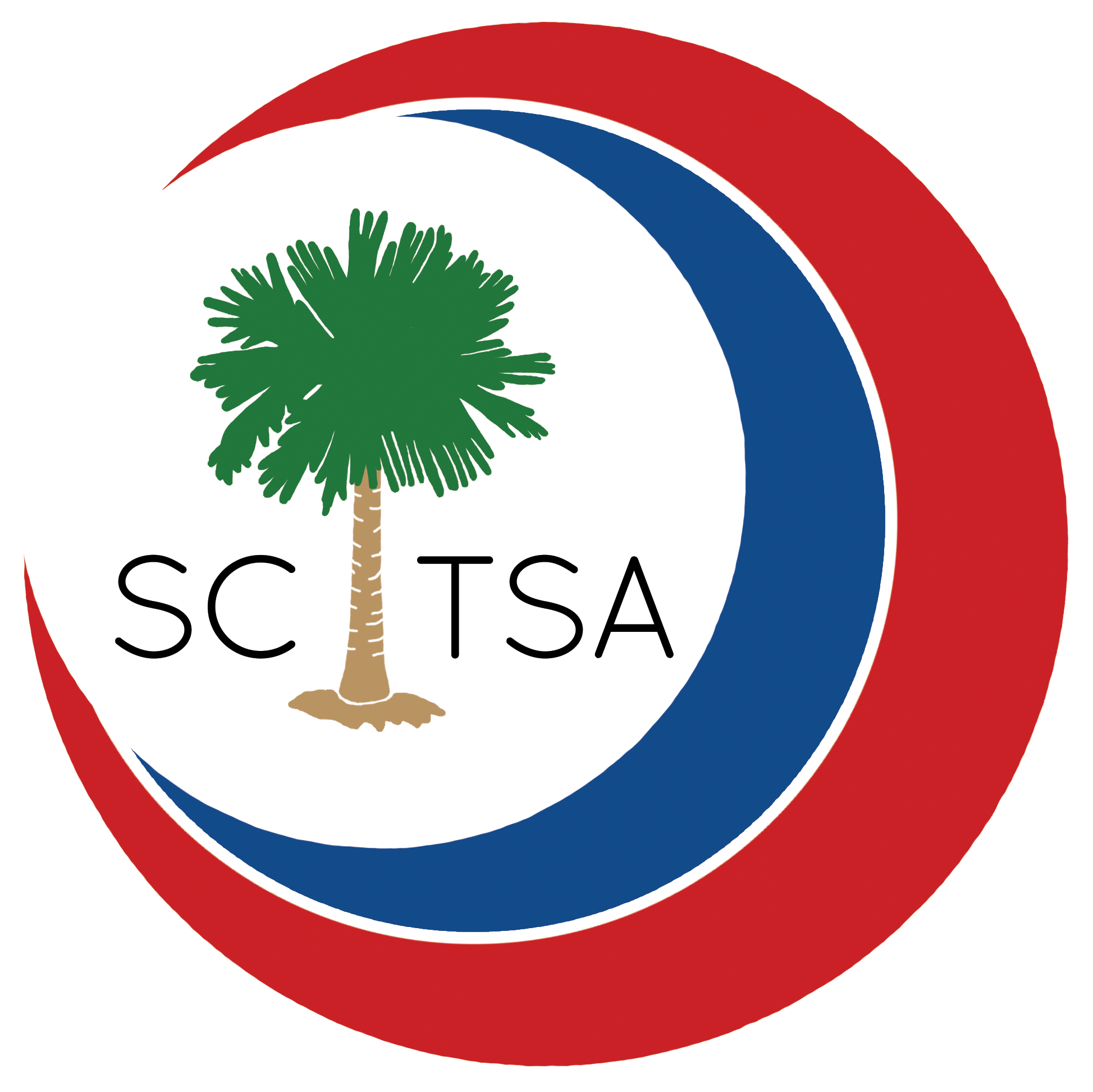 Why the Technology Student Association is so Important to SC Students?
[Speaker Notes: Mr. Scott is speaking]
Our 2017-2018 State Officer Team
Jaan Nandwani - President
Marianna Moawad - Vice President
Roshni Nandwani - 2nd Vice President
Jared Clyburn - Secretary
Thomas Moir - Treasurer
Lorena Beltran - Reporter
Baylee Masonoff - Sergeant-at-Arms
[Speaker Notes: Quick intro of all officers-
Name, office, Grade, and school]
What is a CTSO?
[Speaker Notes: Jaan - Discussion]
What is the Technology Student Association?
The Technology Student Association (TSA) is a national, non-profit organization of middle and high school students engaged in science, technology, engineering, and mathematics (STEM).
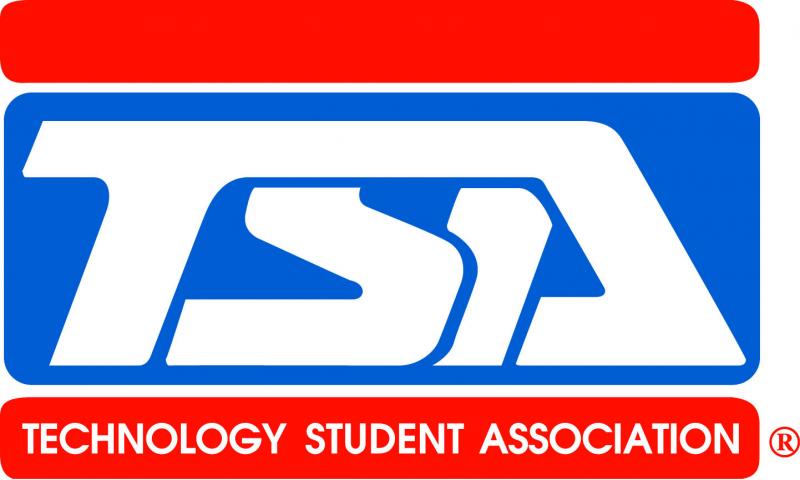 [Speaker Notes: The Technology Student Association (TSA) is a national, non-profit organization of middle and high school students engaged in science, technology, engineering, and mathematics (STEM). 
This organization was started in 1978 and has over 250,000 members from across the country (and even Turkey, Germany, and Japan)-Jaan]
Why Join TSA?
Provides students with opportunity to gain leadership skills
Over 60 middle and high school STEM  competitions
Ability to partake in community service and outreach
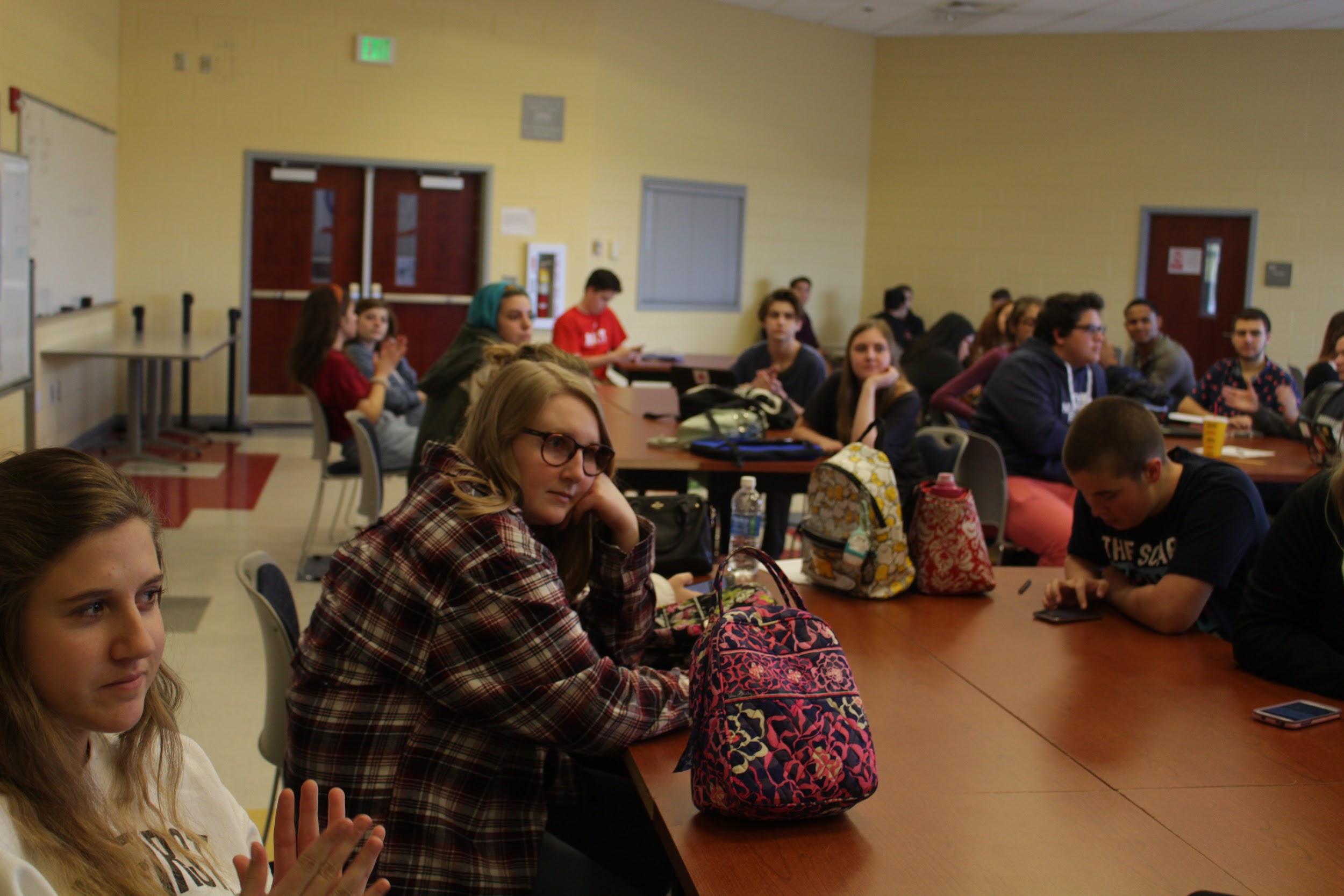 [Speaker Notes: Jared
Provides students with opportunity to gain leadership skills
 Over 60 middle and high school STEM  competitions
Ability to partake in community service and outreach]
Learning Through Leadership: LEAP
LEAP (Leadership. Education. Achievement. Personal Growth.) is TSA’s comprehensive, three-part leadership program
Competition Engagement
Leap Legacy Chapter
Leadership Training
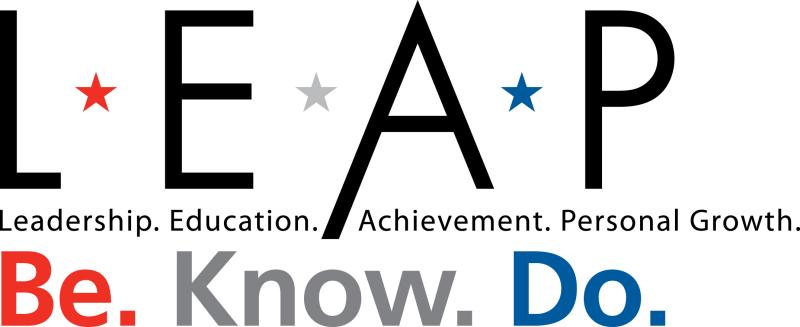 [Speaker Notes: Marianna

LEAP (Leadership. Education. Achievement. Personal Growth.)
three-part leadership program
LEAP is based on The Student Leadership Challenge — The Five Practices for Becoming an Exemplary Leader.

Model The Way 
Inspire a Shared Vision 
Challenge the Process 
Enable Others to Act 
Encourage the Heart 

-Competition Engagement: Students demonstrate and are evaluated on leadership activities and skills as part of every TSA competition

-LEAP Legacy Chapter: Chapters submit a portfolio detailing leadership activities and skills and compete against other chapters around the nation at the national TSA conference with the goal of becoming the LEAP Legacy Chapter national winner. First through third place winning teams receive trophies and cash prizes on stage at the national TSA conference. Our AAST chapter was actually recognized at the National TSA conference for being a semifinalist

-Professional On-site Training: National TSA conference attendees have the chance to participate in on-site training at the national TSA conference.]
Learning Through Leadership: Running for Office
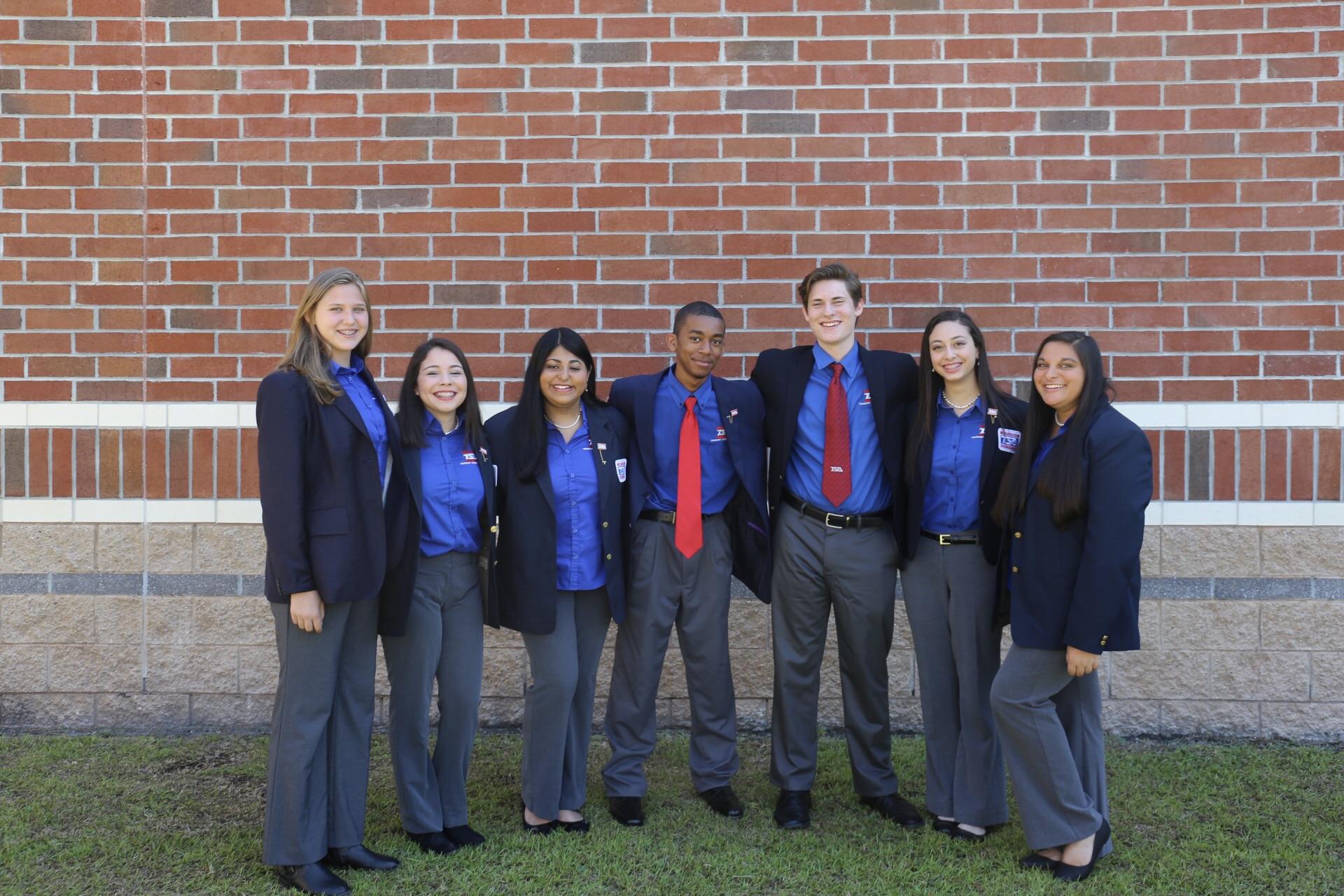 Running for a chapter, state or national office
Attain public speaking, leadership and communication skills
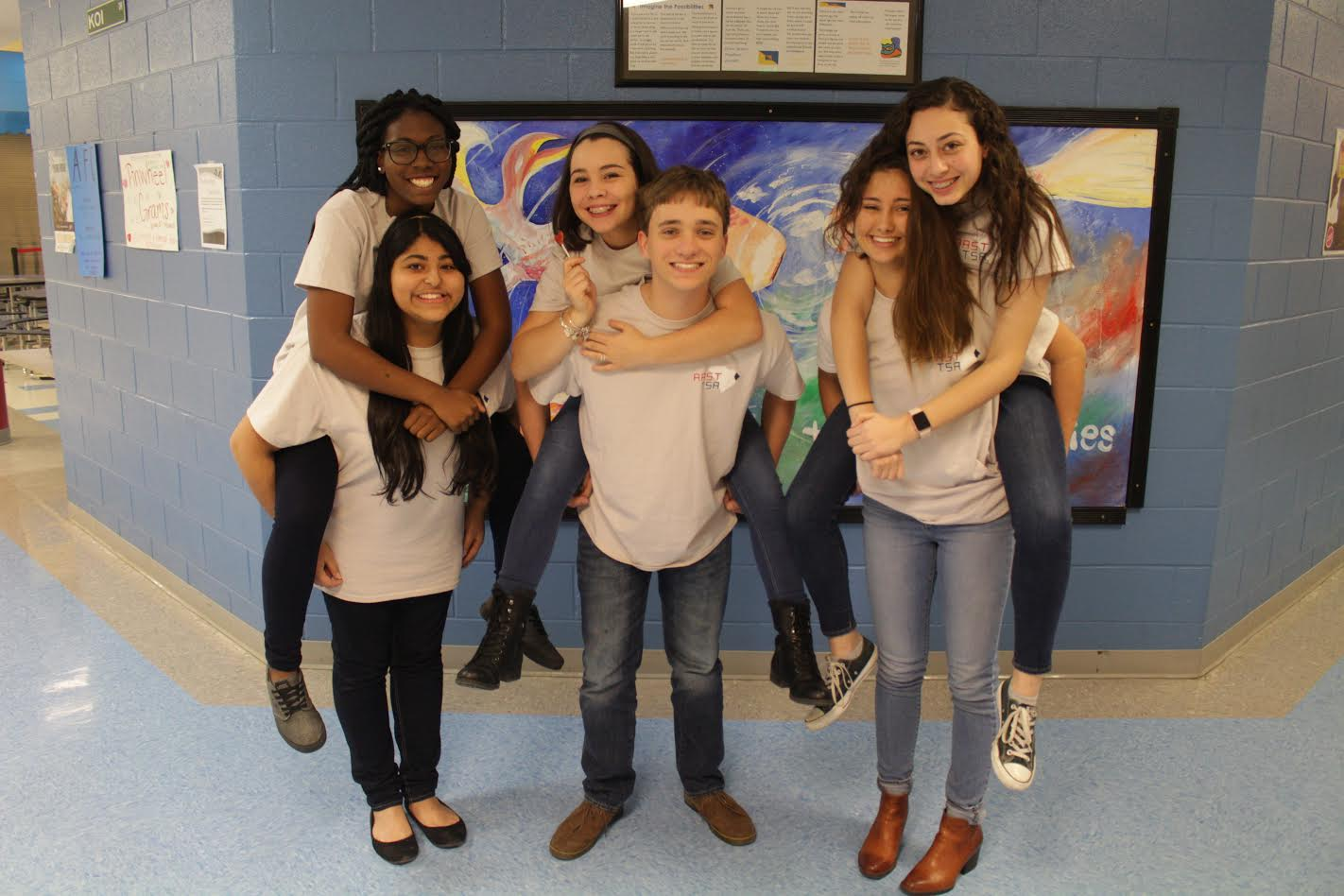 [Speaker Notes: Scott 
Running for a chapter, state or national office
All members share experiences in serving as an officer
Attain public speaking, leadership and communication skills]
TSA Competitions
TSA’s 60 plus competitions provide an opportunity for students to take learning outside the classroom and explore topics of interest to them
Examples of high school competitions:
Coding
Debating Technological Issues
Engineering Design 
Examples of middle school competitions:
Inventions and Innovations
Medical Technology
Essays on Technology
[Speaker Notes: TSA provides students with opportunity  to explore a wide variety of career interest areas in a hands-on environment that takes them outside school walls. 
TSA offers over 60 middle and high school events combined − which are correlated with national STEM standards. Events range from coding to debating technological issues to engineering design to children's stories. There is a competitive event to interest nearly every student. These competitions are very impactful as they help students find their path.

TSA competitions can be integrated into and enhance STEM curriculums.]
Computer Science
High School
Coding 
Computer Integrated Manufacturing (CIM)
Software Development 
System Control Design 
Webmaster
Middle School
Geospatial Technology
Microcontroller Design 
System Control Technology
Video Game Design 
Website Design
[Speaker Notes: Baylee]
Engineering
High School
Flight Endurance						
Engineering Design
Animatronics
Architectural Design 
Coding 
CAD Architecture
CAD Engineering
Dragster Design 
Structural Design and Engineering 
Transportation Modeling 
Technology Problem Solving
Middle School
Flight						
CAD Foundations 
Catapult Design 
Construction Challenge 
Dragster 
Environmental Engineering
Inventions and Innovations 
Junior Solar Sprint (sponsored by the army)
Mass Production
Problem Solving 
Structural Engineering 
Technical Design
[Speaker Notes: Thomas]
Media
High School
Digital Video Production
Music Production 
On Demand Video 
Photographic Technology 
Promotional Design 
Video Game Design
3D animation
SciVis
Middle School
Community Service Video
Digital Photography 
Promotional Marketing
STEM Animation
[Speaker Notes: Roshni]
STE(A)M
High School 
Children’s Stories
Chapter Team 
Debating Technological Issues
Essays on Technology 
Extemporaneous Speech
Fashion Design and Technology 
Future Technology Teacher
Prepared Presentation 
STEM Careers
Technology Bowl 
Biotechnology Design
Middle School 
Biotechnology
Career Prep
Challenging Technology Issues 
Chapter Team 
Children Stories 
Electrical Applications
Essays on Technology  
Forensic Technology
Leadership Strategies 
Medical Technology
Prepared Speech 
Tech Bowl
[Speaker Notes: Lorena]
Community Service Outreach
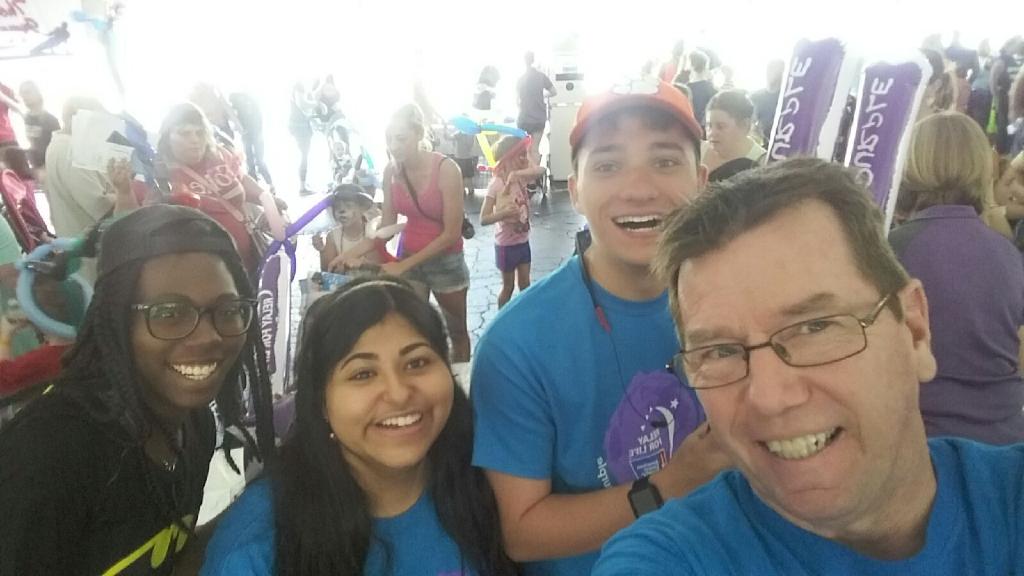 Soles4Souls
American Cancer Society
Luminary Ceremony
ACS Relay for Life Feet
Raised over $11,000 as a state during 2016-2017 school year for ACS
[Speaker Notes: Soles4Souls - MM
American Cancer Society
Luminary Ceremony
ACS Relay for Life Feet
Raised over $11,000 as a state during 2016-2017 school year for ACS - Jaan]
TSA Chapters
In order to have a strong TSA chapter, the chapter must have: 
A motivated membership
An engaged instructor/advisor
A cooperative team of chapter officers
Endorsement of the school administration
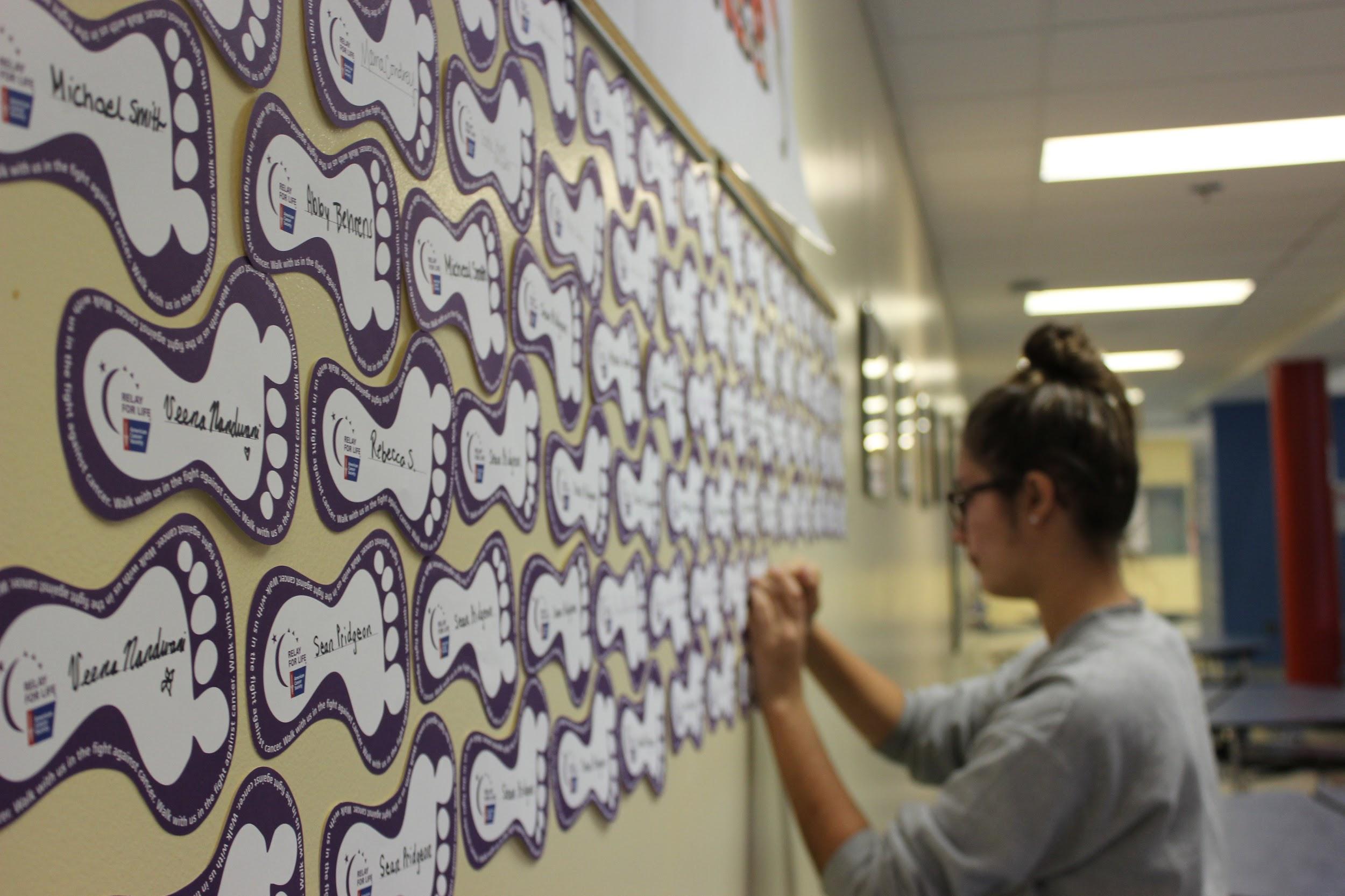 [Speaker Notes: TSA members within a school operate as part of a TSA chapter 
In order to have a strong TSA chapter, the chapter must have: 
A motivated membership
An engaged instructor/advisor
A cooperative team of chapter officers
Endorsement of the school administration 
In order to start a chapter, simply contact our state advisor, we can set up a meeting with a local state officer and more information will be given on the follow up process]
Tips for Starting a New Chapter
PROMOTE, PROMOTE, PROMOTE
Contact SCTSA Officer Team to come and give a presentation at your school
[Speaker Notes: Use TSA handouts early in the year. a. TSA meeting announcement b. TSA “Making choices…” handout to invite students to attend a TSA meeting 4. Introduce competitive events early in the year so that members can get an idea of what events they may be interested in. This can be done by giving an overview of the events, but for events where it is feasible, it is more exciting to hold mini-competitions. You can continue to introduce events during the first half of the year.

During the first month of school, select key students as potential TSA members. Talk to them and their parents directly. • Have students make morning and afternoon announcements about TSA to help remind “forgetful” students about meetings and events. • Make sure to provide recognition for members throughout the year. School assemblies may provide a venue for recognizing those students who excel through TSA.]
SC State Conference
SCTSA Conference will be in the Hilton Myrtle Beach Resort from March 23rd-25th, 2018 
Meet with others from across the state
Leadership Sessions 
Compete in various events
Keynote Speakers
Network with other STEM Professionals
[Speaker Notes: Jaan]
National TSA Conference
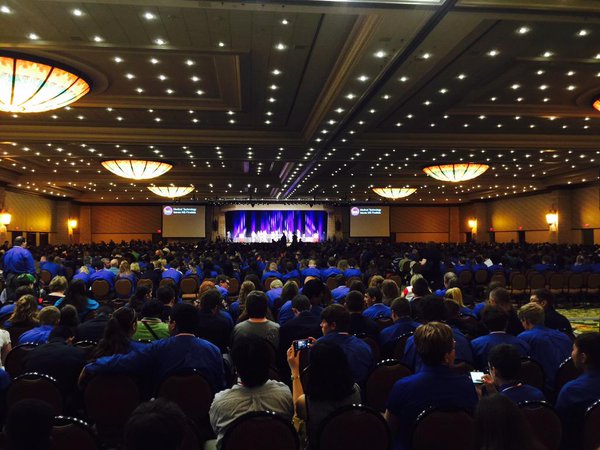 The national TSA conference is held annually at the end of the school year in June-July
Travel to new areas
Network with members from across the nation
Meet and vote for candidates
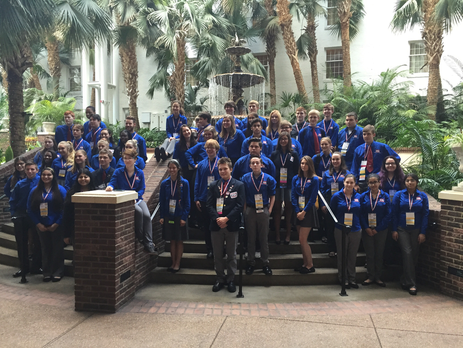 [Speaker Notes: Marianna
Best National TSA Experience-Everyone explains]
Student Benefits
Challenging and diverse STEM competitions
Furthering career and technical skills
Attending state and national conferences
Developing teamwork and presentation skills
Participating in service projects
Recognition for accomplishments
Networking opportunities with members and industry professionals 
Lifelong friends and memories
[Speaker Notes: Sum-up
Challenging and diverse STEM competitions
Furthering career and technical skills
Attending state and national conferences
Developing teamwork and presentation skills
Participating in service projects
Recognition for accomplishments
Networking opportunities with members and industry professionals

You have now heard the technical aspect of the Technology Student Association, however we would now like to share our personal TSA stories and how this organization has helped us grow!

All officers share personal story]
Contact South Carolina TSA
Email:stateadvisor@southcarolinatsa.org
Website: 
tsaweb.org 	southcarolinatsa.org

           @officialsctsa               @officialsctsa
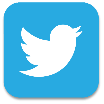 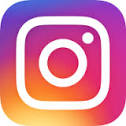 Questions and Answers